Office of Sponsored Programs: Contracts Team
November, 2019 MRAM
Jesse Kindra
Contracts Team Manager
Office of Sponsored Programs
Who? and Why?
[Speaker Notes: RA landscape evolving, the UW and our peer institutions are seeing an increase in Non-Award Agreements - reflection of expanding collaborations.
Changes to team structure to focus on these agreements]
What does the Contracts Team handle?
Industry Clinical Trials and Clinical Studies
Industry Sponsored Research Agreements
Other Complex Agreements As May Be Assigned
All Non-Award Agreements (NAAs) related to Sponsored Programs:
Affiliation Agreements
Confidentiality / Non-Disclosure Agreements (CDA / NDA)
Data Use / Transfer Agreements (DUA / DTUA)
Master Agreement
Material Transfer Agreements (MTAs)
Memorandum of Understanding (MOUs)
Unfunded Collaborative Research Agreements
Process Improvements underway...
Research Website & UW Approved Templates

CDAs
DUAs
MTAs
https://www.washington.edu/research/myresearch-lifecycle/setup/collaborations/agreement-types/
Sharing Information and Data 
Confidentiality / Non-Disclosure Agreements
Process information updated
UW Approved NDA Template published
Using UW Approved templates speeds up OSP review
https://www.washington.edu/research/myresearch-lifecycle/setup/collaborations/sharing-information-and-data/
[Speaker Notes: Updates to web guidance provide more direct information on what to do for signature and who to contact
AKA Proprietary Information Agreements (PIA)
CDA/NDAs - Restricts disclosure use of proprietary or protected information]
Sharing Information and Data 
Data Use / Data Transfer Agreements
DUA process steps online

Need a DUA? 
Federal Demonstration Partnership (FDP) Templates
Complete DTUA Face Page, Attachments 1 and 3, relevant attachment 2
Upon receipt of Non-Award Agreement (NAA) eGC1 with complete FDP templates, OSP can review and sign
Using FDP DUA template speeds up OSP process

Have a Data Sharer’s DUA? 
Review FDP templates - this is info OSP needs in NAA eGC1
Less predictable timeline

Who reviews a DUA? 1.5min process flow video
[Speaker Notes: DUAs: used for transferring collected or developed data (data sets, raw data, personal health info, student info, etc.)]
Sharing Materials: 
Material Transfer Agreement
OSP and CoMotion handle MTAs
Where do you send an MTA? It depends…
Improved guidance on where to send your MTA
Quick 1.5min MTA flowchart video
https://www.washington.edu/research/myresearch-lifecycle/setup/collaborations/sharing-material/
[Speaker Notes: Different criteria, different processes]
Non-Award Agreement (NAA) eGC1 Instructions
What to include:
Sponsor contacts name & email/phone
Related eGC1 #
A detailed description of what agreement is trying to accomplish
Editable agreement attached or indicate OSP to issue template
https://washington.edu/research/faq/naa-egc1-instructions/
NAA Approval Process
After eGC1 routed to OSP, reviewer assigned who confirms required info is included. 

Once info is confirmed, OSP reviewer:
Reviews & Approves eGC1 
eGC1 approval does not imply approval or acceptance of agreement
Creates related Non-Award Agreement admin action (NAA) 
Reviews and negotiates agreement
Fully Executed Agreement attached
Approve Non-Award Agreement admin action
https://washington.edu/research/faq/naa-egc1-instructions/
[Speaker Notes: Status Checker]
Agreement Types Table Updates
Content links to specific process guidance 
Confidentiality Agreements
Data Use Agreements
Material Transfer Agreements
References updated
Links and resources
Sponsored Research Agreement
Reorganized columns & format
Header titles updated
Alphabetical
Column flow
https://www.washington.edu/research/myresearch-lifecycle/setup/collaborations/agreement-types/
[Speaker Notes: will go over a few examples - check out updates on your own -let ospweb@uw.edu know if you have questions]
Agreement Types Table BEFORE
Confidentiality / Non-Disclosure Agreement
Agreement Types Table AFTER
Confidentiality / Non-Disclosure Agreement
https://www.washington.edu/research/myresearch-lifecycle/setup/collaborations/agreement-types/
Contract Team Volumes
Resources
Agreement Types
Sharing Information & Data
UW Approved NDA Template
FDP Templates
Who reviews a DUA? video
Sharing Materials
MTA Process Flow video
Agreement Considerations
Non-Award Agreement eGC1 Instructions

Questions? Suggestions? 
email : jkindra@uw.edu
Export Controls and Foreign Influence
What is generally not subject to export controls?
Public Domain Information
Information that is generally accessible to the public through: periodicals, books, print, or electronic media.
Includes information that is readily available at libraries, in patents, or through an “open” conference.

Academic Catalog Courses
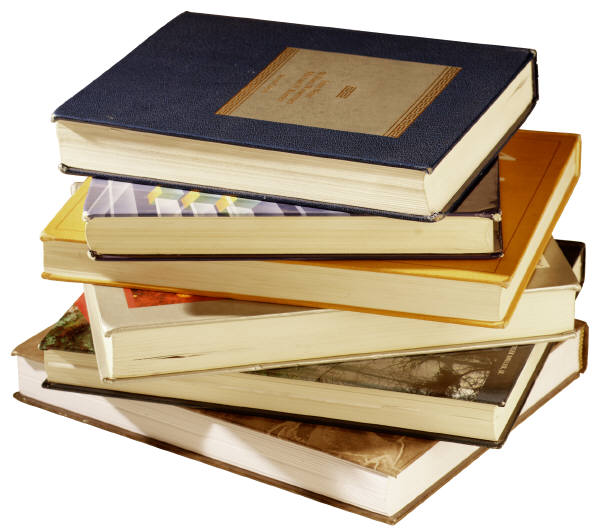 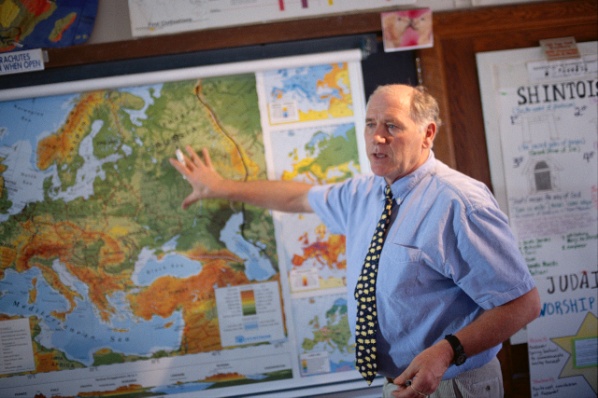 What is excluded from Export Controls?
Fundamental Research Results
Basic and applied research in science or engineering; and
Intention is to publish the research results and there are no restrictions or approvals required on the publishing of the research results; and
No restrictions on the access to the research results (including foreign national restrictions or approvals)
What is an Export?
“’Export’ means an actual shipment or transmission of items … out of the United States, or release of technology or software, … to a foreign national in the United States”
Export Administration Regulations (EAR)
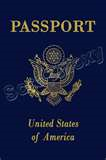 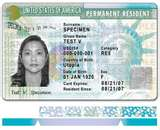 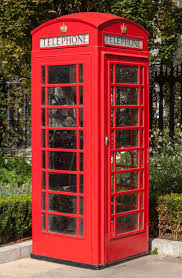 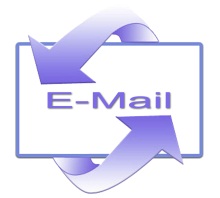 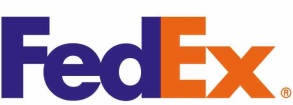 Not Foreign Nationals
Why Export Controls at a University?
Private and government equipment and technology can remain export controlled even in the course of academic education and research
Exports do not have to be shipments of goods
Providing goods, technology, or software to a foreign national in the United States is still considered to be an export – a.k.a. “deemed export”
E-mailing technical data or a software program
Technology has enabled research and education to become increasingly global and “hands-on”
J. Reece Roth
Export Controls does not cover FISMA, Personal Identifiable Information, or Confidential Unclassified Information, or Foreign Influence, but they are related
Foreign Influence
Agreements and arrangements to transfer intellectual property, technology, and know-how to a foreign country, openly or covertly
Comingling of domestic and foreign sources of funding for the same field of study
End-Use of technology
Foreign Talent Recruitment Programs
Defense Services
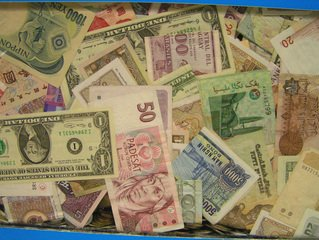 Foreign Influence & Export Controls
Intellectual Property/Technology Transfer – export
Sending unlicensed technologies to foreign countries
Trade Secrets 
Comingling domestic and foreign research funding
Domestic funding may be fundamental research
Foreign funding may not be fundamental research
Some research results not export controlled, some are
End-Use in foreign country
Military/Space/Human Rights Violations
Diversion to a Debarred Party
May Require an Export License
Foreign Influence & Export Controls
Foreign Talent Recruitment Programs
Motivation
Free technology advancements and time savings
Leap Frog – Use American knowledge to create own more advanced technologies that can be used against the United States
“Sea Turtle” effect
Elements (one or all)
Compensation
Recruitment to prestigious events/sites
Temporary relocation to foreign site
Defense Services 
Military applications
Space applications
Sample Names of Foreign Talent Recruitment Programs
100 Talents Program
1,000 Talents Program
111 Plan
555 Program
National Experts Contribution Program
National Science Fund for Outstanding 	Scholars
New Century Project
Provincial Extraordinary Experts
Yellow Crane Talent Plan
Shenzhen Peacock Plan
Changjiang Scholars Program
Defense Service
The only export that can be done with public domain information, courses, or fundamental research results
Furnishing assistance (including training) on defense articles to foreign persons
Includes design, development, engineering, manufacture, production, assembly, testing, repair, maintenance, modification, operation, demilitarization, destruction, processing or use of defense articles
Training of foreign units/forces, including through the use of educational or informational publications

What does this mean?
Any activity with a foreign government’s military or space programs should be brought to the Office of Research’s attention
What to be on the look out for?
Foreign Intent – Technology Transfer
Are all the participants identified? Obscure references to other parties should be flagged for review
Goals/objectives should be clear
Trial periods not consistent with normal agreements
Researchers to live or work for significant amounts of time at a sponsor’s location
Benefit/Risk to University
Agreements where the University has no benefit should be reviewed
Foreign funding for the same research funded by US government
Defense Services
Military applications
Space applications
When in doubt, forward to Robert Conley or Mark Stomski for review
Sanctions and Embargoes
Office of Foreign Assets Controls (OFAC)
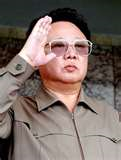 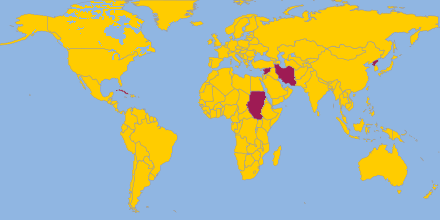 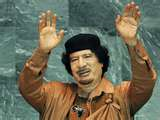 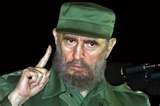 CUBA
IRAN
NORTH KOREA
SUDAN
SYRIA
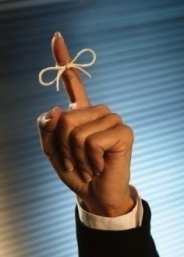 Belarus
Cote d’Ivoire (Ivory Coast)
Congo
Liberia
Lebanon
Libya	
Somalia
Zimbabwe
Questions?
Mark Stomski: 206-616-8741
stomski@uw.edu
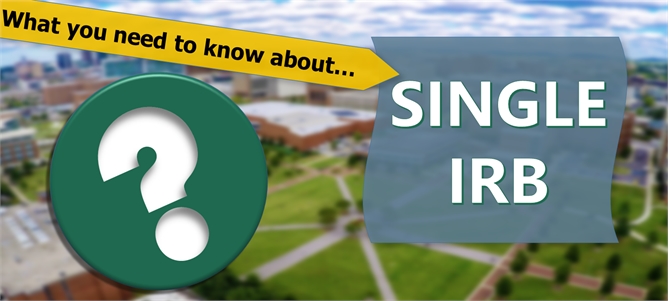 MRAM Meeting         November 14, 2019
Karen Moe, Human Subjects Division
Single IRBOne IRB reviews all domestic institutions in a study
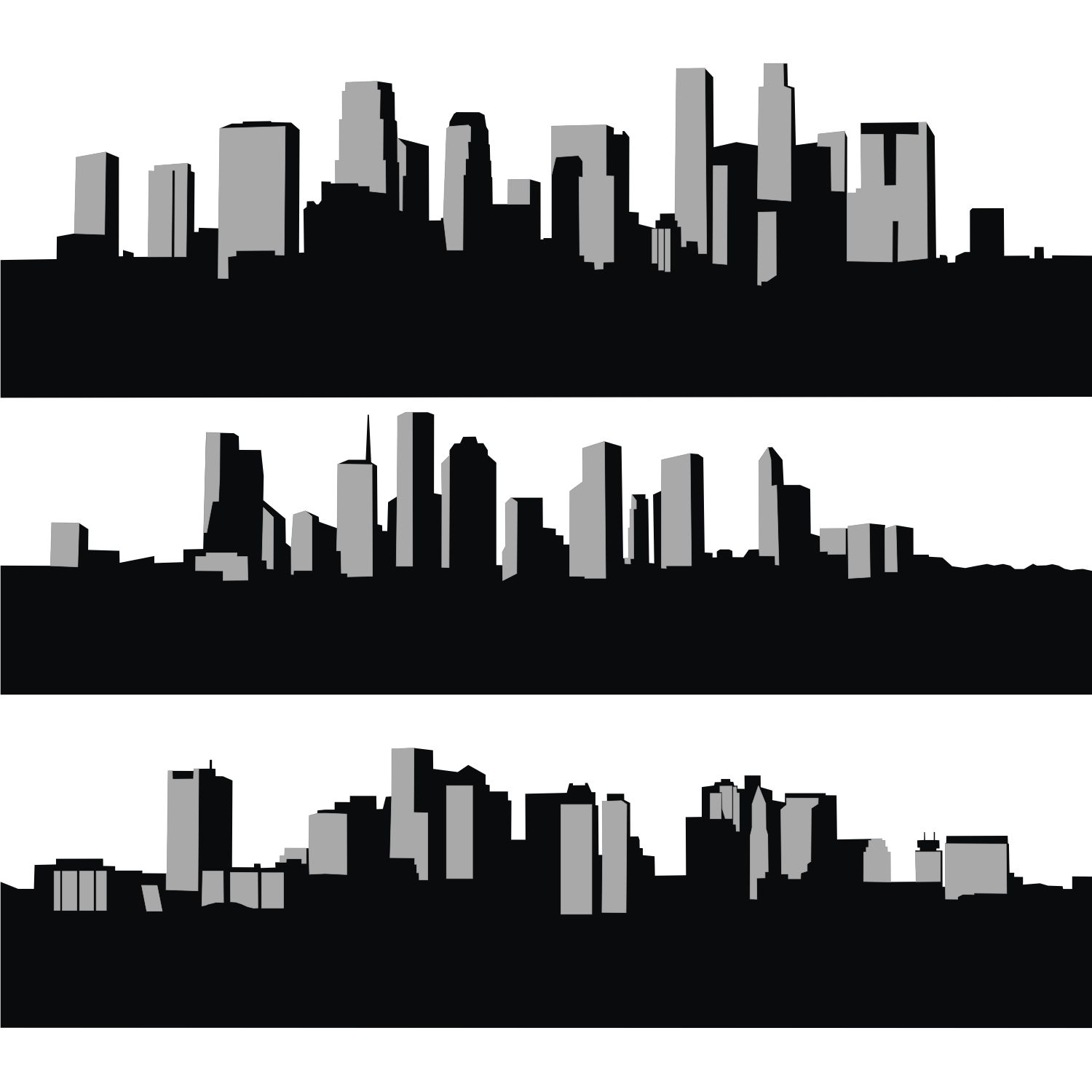 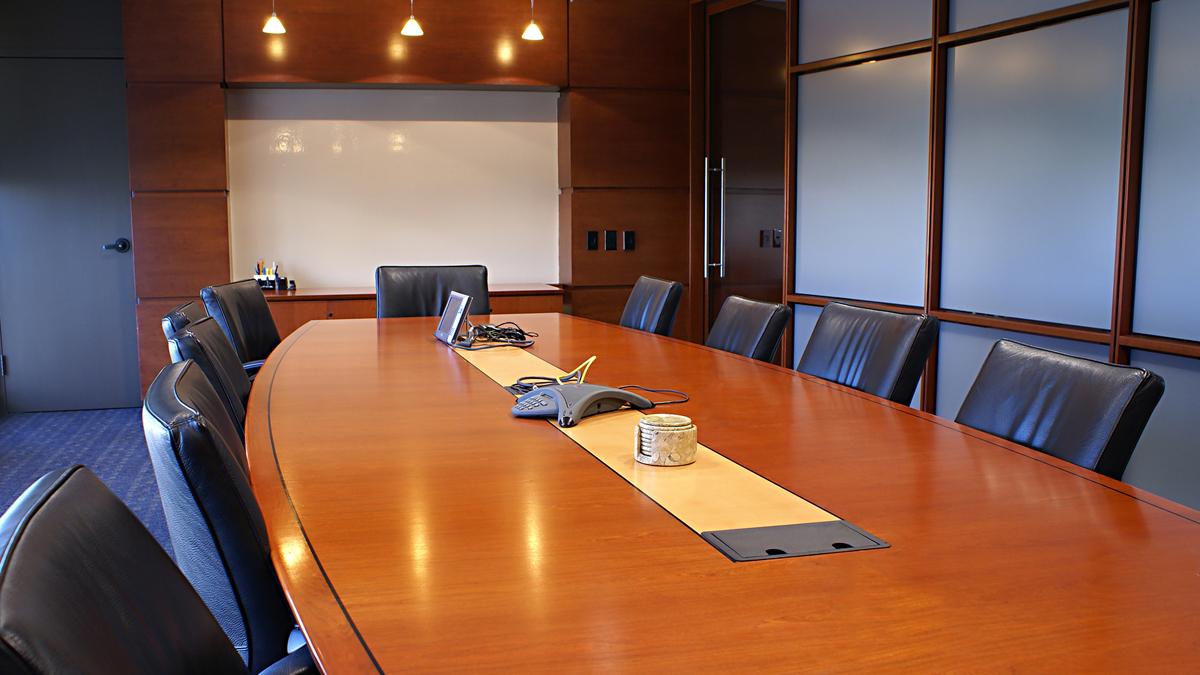 Many more studies will now be affected by this new model of IRB review
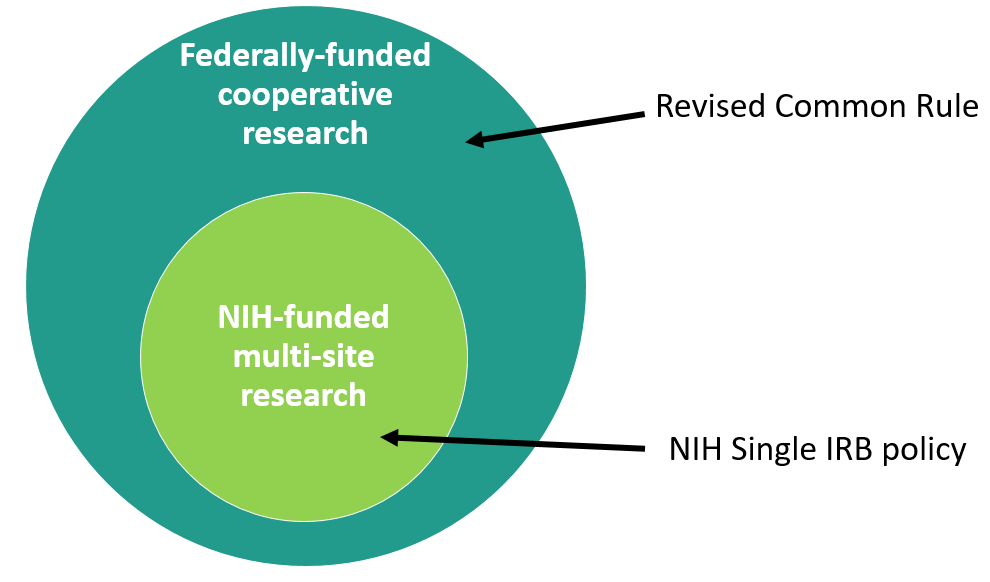 NIH sIRB
Common Rule sIRB
All federal funding (except DOJ)
Multi-site or collaborative
No known grant requirements from other federal agencies
No guidance from other federal agencies
Unclear how ongoing studies are affected
Only NIH-funded
Only multi-site [each site is doing the same thing; not collaborations]
New requirement for grant applications (sIRB plan)
Lots of guidance from NIH
Ongoing studies: NIH requires transition to sIRB with competitive renewal
What this means
HSD
Beginning January 20, 2020
HSD will assess each new application for the need to comply with this new Common Rule requirement. 

If yes, we will work closely with the PI to implement it in the most efficient way possible.
When will the UW IRB be the Single IRB?
In general, the UW IRB is willing to be the sIRB when the UW is the primary awardee and/or the lead PI for the overall study.
Exceptions
Federal agency requires a different IRB
PI prefers another IRB (if acceptable to HSD)
Existing coop agreement requires a different IRB (e.g., use of Hutch IRB)
(rare) UW IRB doesn’t have the capacity for the specific study (very large; lack of IRB expertise)
What PIs should do
What Administrators should do
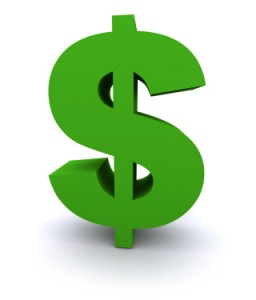 What about those IRB fees?
Reviewing for other sites involves additional costs
HSD staff time and UW IRB time
Can be significant (e.g., a few hundred hours for a HSD staff person)
Not covered by indirect costs to UW

NIH allows IRBs to recover these extra costs by charging a fee 
https://grants.nih.gov/grants/guide/notice-files/NOT-OD-16-109.html 
https://osp.od.nih.gov/clinical-research/nih-policy-on-the-use-of-a-single-irb-for-multi-site-research-faqs-on-costs/
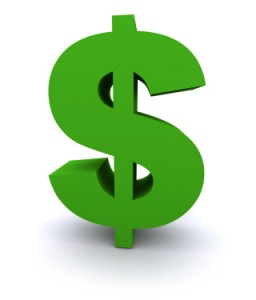 HSD will charge a fee for some Single IRB studies
Which studies will be charged
Where the cost is significant. We are not going to try to recover every extra dollar of cost. We will absorb as much as we can. 
How much
The fee will be a small %FTE for a specific period of time. We are still determining actual costs so that we can create a fee sheet based on type of study and number of sites. There will be faculty consultation as part of this process. 
Why not an actual fee instead of FTE
The extra cost is personnel time, so FTE is appropriate. FTE is easier for everyone administratively (vs. invoicing & cost centers).
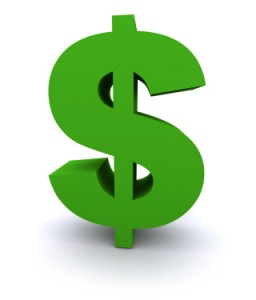 HSD will charge a fee for some Single IRB studies
When will this start?
Probably in 5-6 months, for new grants being submitted. 

What is the faculty consultation process?
HSD is seeking discussions with:
Established faculty leadership groups e.g., Faculty Council on Research
Faculty groups/depts likely to have many Single IRB studies
Any faculty member who wants to be involved
The take-aways
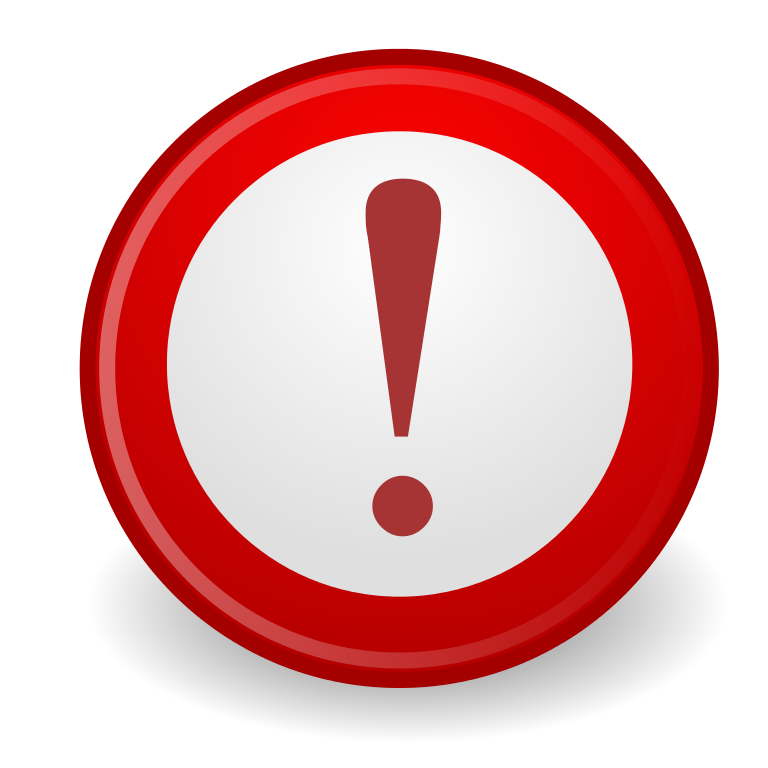 A new federal requirement
Requires additional planning by PIs
May affect research costs
Consult HSD
Progress Reports
Timeliness is Important!
Carol Rhodes
Director, Office of Sponsored Programs
November 2019 MRAM
Progress Reports and Federal Sponsors
Submission is required no less than annually.
Can be more often - check award terms
PI & collaborators responsible for preparing content
PI submits directly in sponsor’s research administration system e.g. eRA Commons, Research.gov - Exceptions: 
Award terms and conditions dictate another method
NIH non-SNAP eligible awards route through OSP
Recent Concern Communicated from NSF
NSF expressed concern over volume of the UW’s
late reports. 

NSF Chief Financial Officer in Finance and Award Management Division provided a list of delinquent progress reports:
89 late annual reports
25 late final reports
Special Reminder & Possible Escalation
For these delinquent NSF reports OSP will send a reminder to PI with a cc to dept. contact on eGC1:

NSF requires submission within 90 days prior to the next budget period 
Requirement of award 
NSF may sanction PI (and Co-PIs) if submissions are not timely:
Inability for PI to obtain additional NSF funding
Inability to receive NSF approval on any affected award OR associated awards

If not resolved by 11.30.19, OSP will apply escalation path in 
GIM 39 (typically for late final reports) to late annual reports
[Speaker Notes: Remember: NSF often awards multi-year awards upfront; incremental funding is NOT contingent on submission of report
PI should have already received notices from NSF]
Resources
NSF report submission instructions
Research.gov
Manage Reporting
Closeout Reporting
GIM 39: Closeout of Sponsored Programs
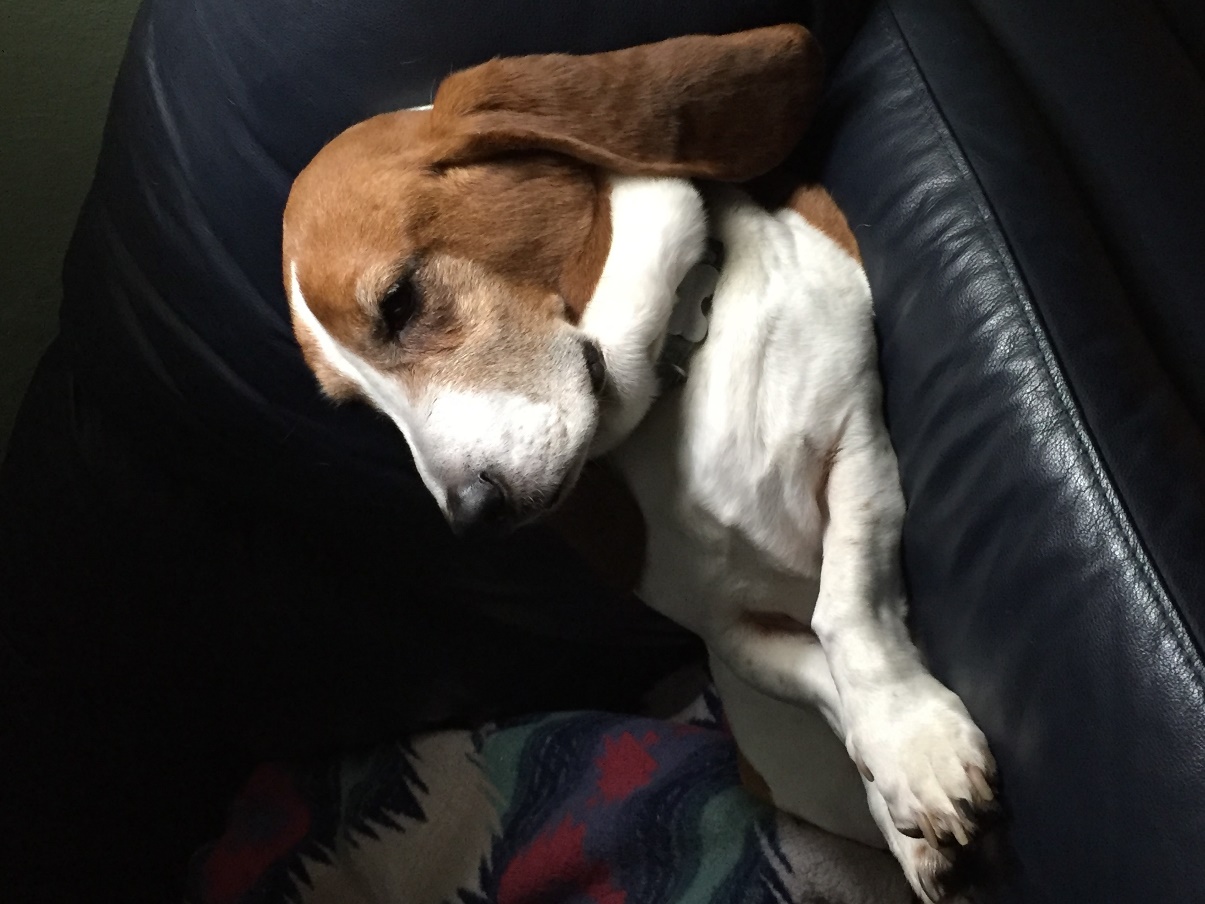 Compliance Corner
Post Award Fiscal Compliance

Andra Sawyer
Matt Gardner
gcafco@uw.edu
Data! Tools! 
Manage Awards & Stay out of Trouble
Data Analytics Dashboard 
Review high risk transactions (before the auditors)
PAFC web has link & supporting information
https://finance.uw.edu/pafc/data-analytics

Cost Share Report
GCA web has link & supporting information
https://finance.uw.edu/gca/Cost_Share_Report
No longer on the MAA webpage
Travel: Expenses > Budget
Bubble Size: Difference between Budget and Expenditure Amount

Bubble Color: Amount of Travel Expenses
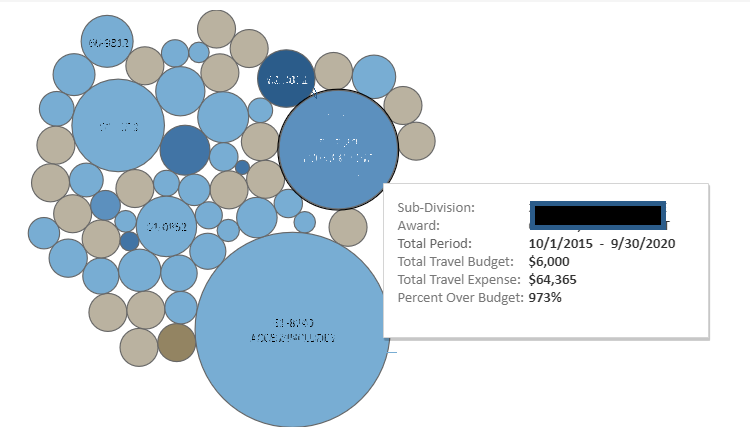 International Airfare on Federal Awards 
Fly America Act
Last 12 months:
Total Expenses: $2.9m
Total Transactions: 2,323
Schools/Colleges: 22
Award PI’s: 432
Coding Errors: ??
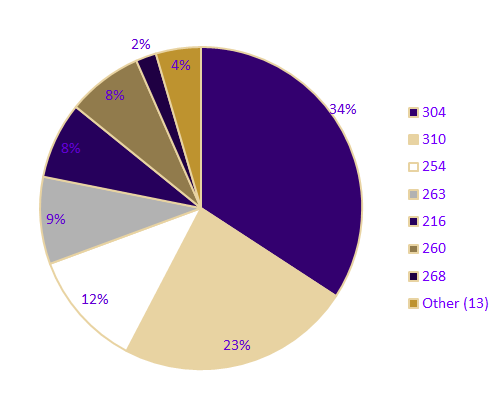 Cost Transfers on Sponsored Awards
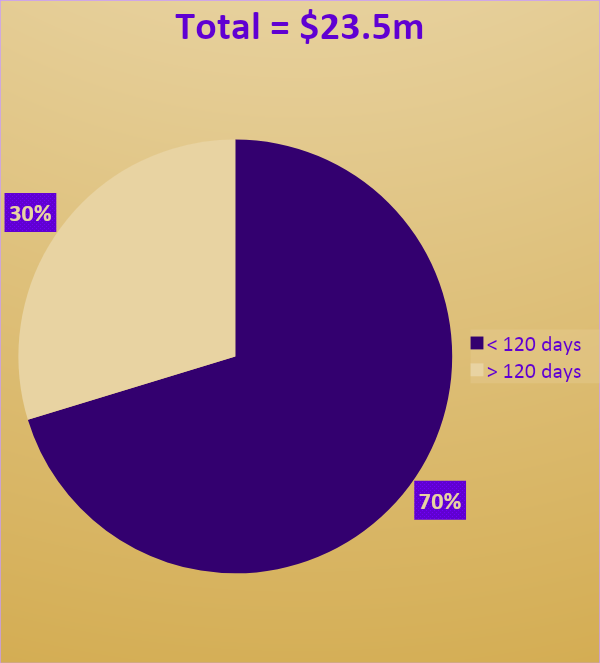 Last 12 Months:

Total Transactions:
21,823
Food Purchases on Sponsored Awards
All Food purchases require Sponsor approval

In last 12 months:

Total Transactions: 7,048

Total Value: $1.9m
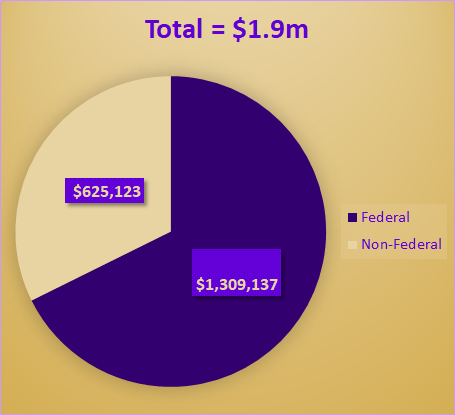 Equipment Purchased in the Last 90 Days of an Award
Over the last 12 months:
123 transactions occurring in the last 90 days of an Award
$923,858
39 transactions after the Award end date
$715,229
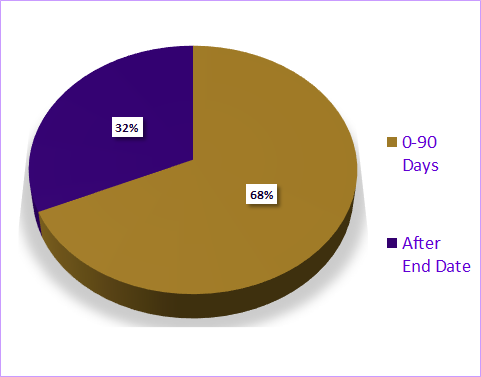 Tuition Paid on Sponsored Awards
Tuition Dashboard identifies tuition transactions on Awards:
>Which are not identified as “Training” in the UW financial system, and
>In which there are no expenditures in object code 01-40 (Graduate Student Appointments)
Over the last 12 months:
>Federal Awards: 266 transactions ($633,244)
>Non-Federal: 122 transactions ($197,862)
Tuition Dashboard Data
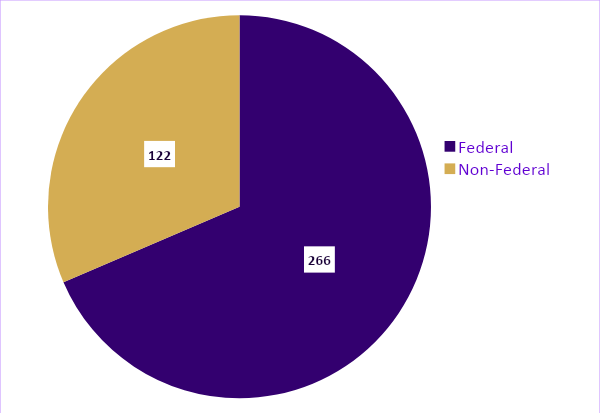 Cost Share by Commitment Type
Cost Share by Commitment Type
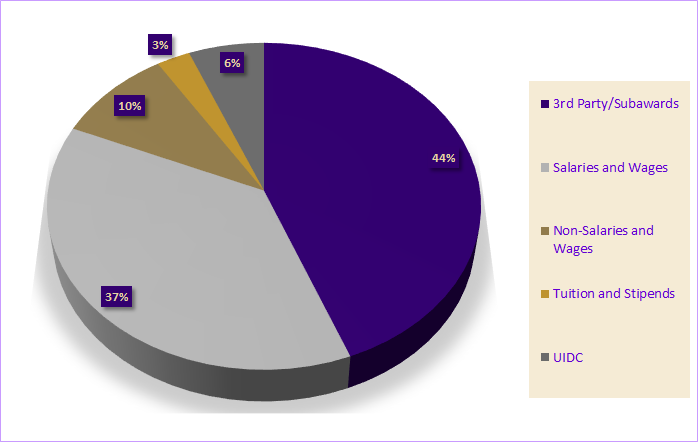 Cost Share Commitments:
Federal vs. Non-Federal
Cost Share Commitments:
Federal vs. Non-Federal
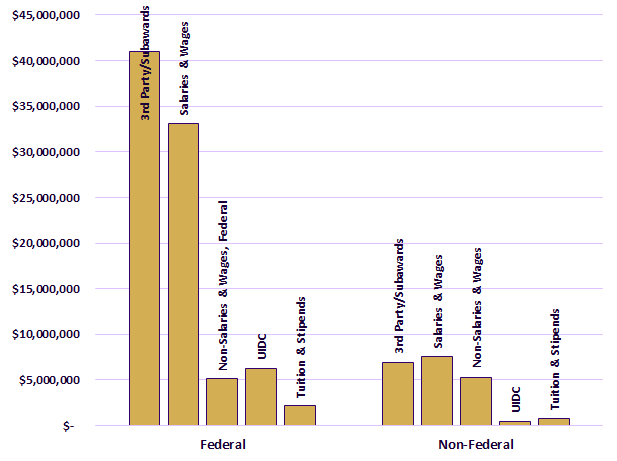 Questions?
Post Award Fiscal Compliance
Web: https://finance.uw.edu/pafc/
Email: gcafco@uw.edu

Andra Sawyer
andra2@uw.edu
206-685-8902

Matt Gardner
mgard4@uw.edu
206-543-2610
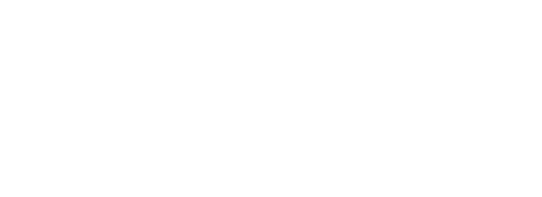 UPDATES
Certificate Enrollment at 136. Several enrollees are very close to done. Recognition event September 2020.

Enrollment very high this quarter. Thank you to everyone who cancelled their registration ahead of time to make space available for those on the waitlist
CORE homepage:
https://www.washington.edu/research/training/core//
Full list of courses and registration: https://uwresearch.gosignmeup.com/public/course/browse
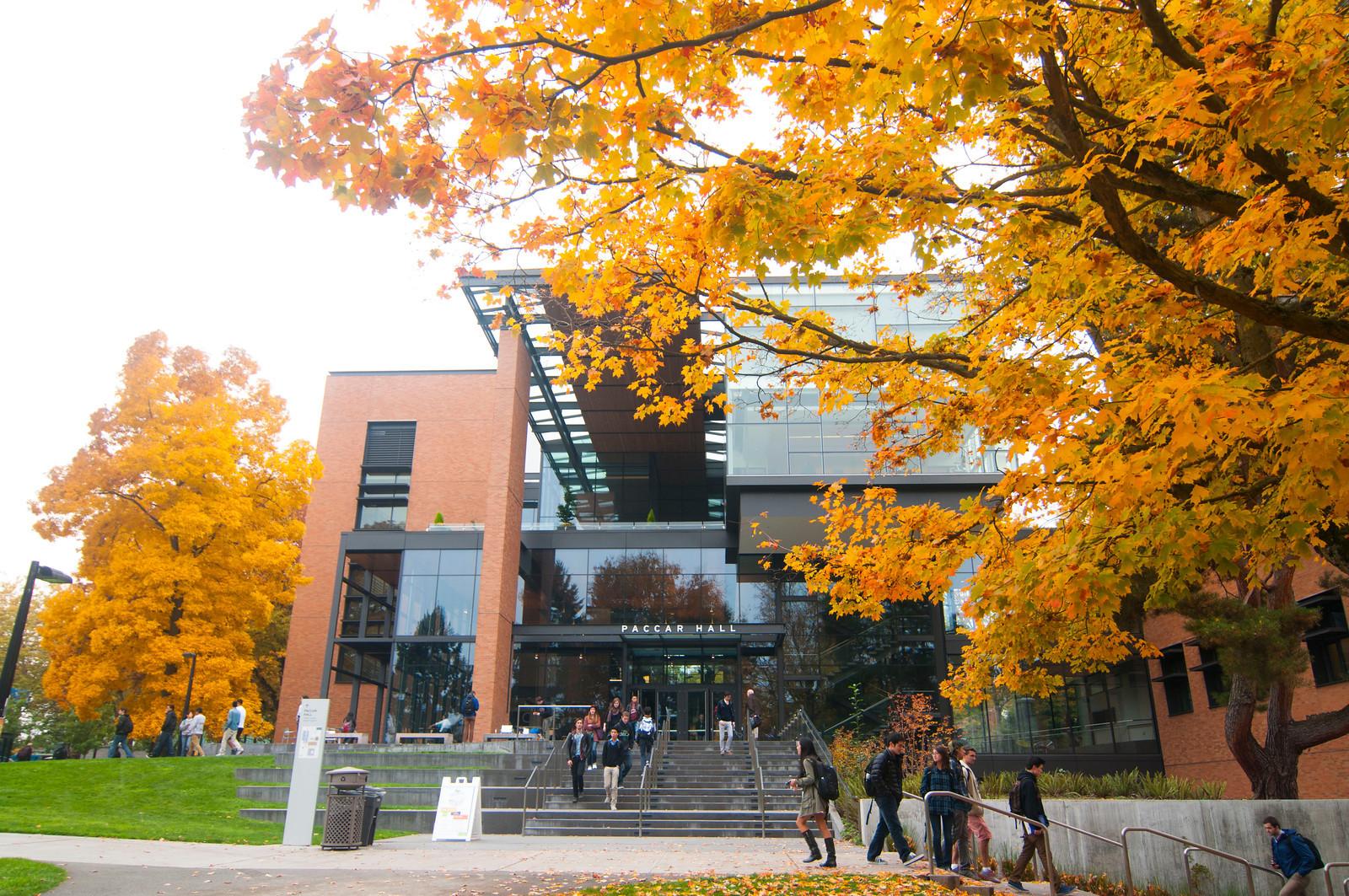 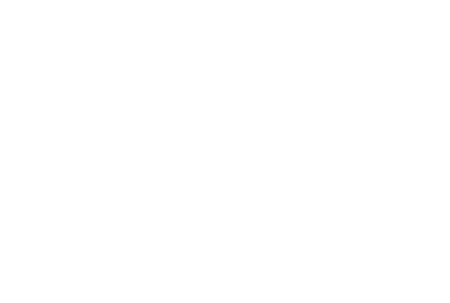 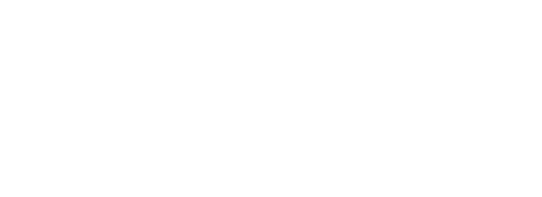 UPDATES
CORE homepage:
https://www.washington.edu/research/training/core//
Full list of courses and registration: https://uwresearch.gosignmeup.com/public/course/browse
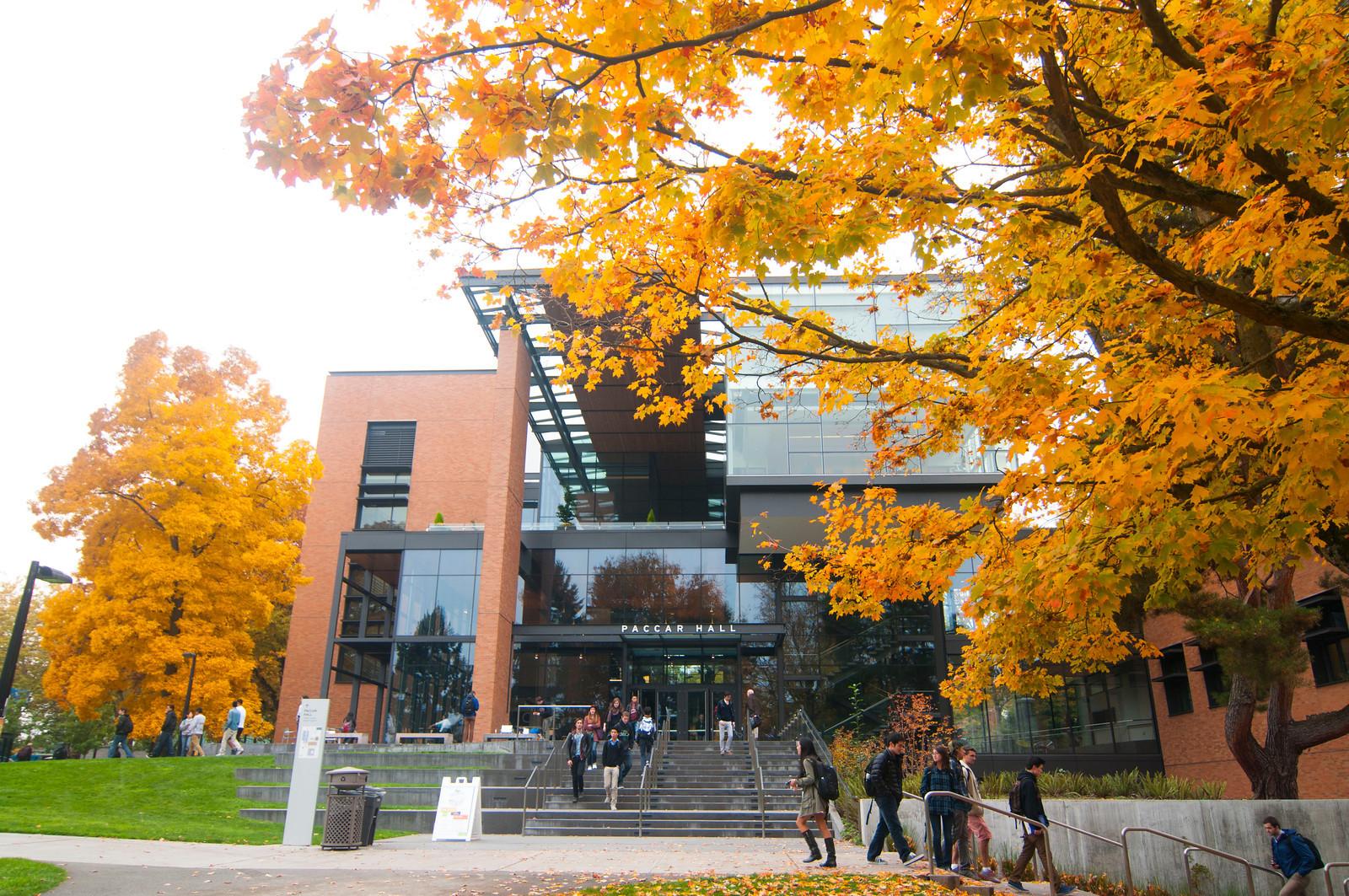 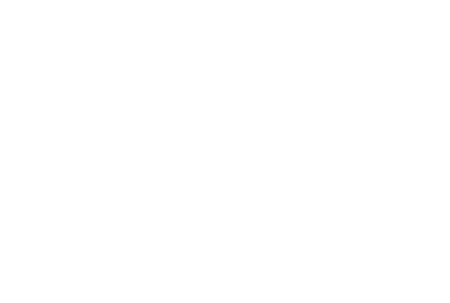